ROTA VIRUS
WISDOM CHINKERE IHUOMA
 15/SCI05/006
  MICROBIOLOGY 
  MCB 311
 INTRODUCTORY VIROLOGY
WHAT IS ROTAVIRUS
Rota virus is the most common cause of diarrhoeal disease among infants and young children. It is a genus of a double-stranded RNA viruses in the family Reoviridae. Nearly every child in the world is infected with rotavirus at least once by the age of 5. Immunity develops with each infection, so subsequent infections are less severe: adults are rarely affected. There are eight species of this virus, referred to as A,B,C,D,E,F,G and H. Rotavirus A, the most common specie, causes more than 90% of rotavirus infections in humans. 
   The virus is transmitted by the faecal-oral route. It infects and damages the cells that line the small intestine and causes gastroenteritis ( often called “stomach flu” despite having no relation to influenza). Although rotavirus was discovered in 1973 by Ruth Bishop and her colleagues by electron micrograph images and accounts for approximately one third of public health community, particularly in developing countries. In addition rotavirus also infects animals, and is a pathogen of livestock.
   Rotavirus is usually an easily managed disease of childhood, but in 2013, rotavirus caused 37% of deaths of childrenfrom diarrhea and 215,000 deaths worldwide and almost two million become severely ill. Most of these deaths occurred in developing countries. In the United States, before initiation of the rotavirus vaccination programme, rotavirus caused about 2.7 million cases of severe gastroenteritis in children, almost 60,000 hospitalisations, and around 37 deaths each year.
VIRUS CLASSIFICATION
GROUP: Group III (dsRNA)
ORDER: unassigned
FAMILY: Reoviridae
SUBFAMILY: Sedoreovirinae
GENUS: ROTAVIRUS
                           TYPE SPECIES
                       Rotavirus A
                            SPECIES
Rotavirus A 
Rotavirus B
Rotavirus C
Rotavirus D
Rotavirus E
Rotavirus F
Rotavirus G
Rotavirus H
TABLE OF CONTENT
SIGNS AND SYMPTOMS
VIROLOGY
  * Structure
  * Proteins
  * Replication
  * Transmission
DISEASE MECHANISMS
DIAGNOSIS AND DETECTION 
TREATMENT AND PROGNOSIS
EPIDEMIOLOGY
PREVENTION
OTHER ANIMALS
HISTORY
REFERENCES
SIGNS AND SYMPTOMS
Rotaviral enteritis is a mild to severe disease characterized by nausea, vomiting, watery diarrhea and low-grade fever. Once a child is infected by the virus, there is an incubation period of about two days before symptoms appear. The period of illness is acute. Symptoms often start with vomiting followed by four to eight days of profuse diarrhea. Dehydration is more common in rotavirus infection than in most of  those caused by bacterial pathogens, and is the most common cause of death related to rotavirus infection.
Rotavirus A infections can occur throughout life: the first usually produces symptoms, but subsequent infections are typically mild or asymptomatic as the immune system provides some protection. Consequently symptomatic infection rates are highest in children under two years of age and decrease progressively towards 45 years of age. Infection in newborn children, although common, is often associated with mild or asymptomatic disease, the most severe symptoms tend to occur in children six months to two years of age, the elderly, and those with immunodeficiency. Due to immunity acquired in childhood, most adults are not susceptible to rotavirus, gastroenteritis in adults usually has a cause other than rotavirus, but asymptomatic infection in adults may maintain the transmission of infection in the community.
VIROLOGY
There are eight species of rotavirus referred to as A,B,C,D,E,F,G and H. Humans are primarily infected by species A,B and C, most commonly by species A. A-E species cause disease in other animals, species E and H in pigs, and D,F and G in birds. With rotavirus A there are different strains, called serotypes. As with influenza virus, a dual classification system is based on two proteins on the surface of the virus. The glycoprotein VP7 defines the G serotypes and the protease-sensitive VP4 defines P serotypes. Because the two genes that determine G-type and P-types can be passed on separately to progeny viruses, different combinations are found.
                                           STRUCTURE
The genome of rotavirus consists of 11unique double helix molecules of RNA which are 18,555 nucleotides in total. Each helix, or segment, is a gene, numbered 1 to 11 by decreasing size. Each gene codes for one protein except genes 9 which codes for two. The RNA is surrounded by a three-layered icosahedral protein capsid. Viral particles are up to 76.5 nm in diameter and are not enveloped. 
                                              PROTEINS 
There are six viral proteins (VPs) that form the virus particle (virion). These structural proteins are called VP1, VP2, VP3, VP4, VP6 and VP7. In addition to the VPs there are six nonstructural proteins (NSPs), that are only produced in cells infected by rotavirus. These are called NSP1, NSP2, NSP3, NSP4, NSP5 and NSP6. At least six of the twelve proteins encoded by the rotavirus genome bind RNA. The role of these proteins play in rotavirus replication is not entirely understood, their functions are thought to be related to RNA synthesis and packaging in the virion, mRNA translation and regulation of gene     expression.
a simplified diagram of the location of rotavirus structural proteins.
STRUCTURAL PROTEINS
VP1 is located in the in the core of the virus particle and is an RNA polymerase enzyme. In an infected cell this enzyme produces mRNA transcripts for the synthesis of viral proteins and produces copies of the rotavirus genome RNA segments for newly produced virus particles.
  VP2 forms the core layer of the virion and binds the RNA genome.
  VP3 is part of the inner core of the virion and is an enzyme called guanylyl transferase. This is a capping enzyme that catalyses the formation of the 5’cap in the post-transcriptional modification of mRNA. The cap stabilizes viral mRNA by protecting it from nucleic acid degrading enzymes called nucleases.
  VP4 is on the surface of a virion that protrudes as a spike. It binds to molecules on the surface of cells called receptors and drives the entry of the virus into the cell. VP4 has been modified by the protease enzyme called trypsin, which is found in the gut, into VP5* and VP8* before the virus is infectious. VP4 determines how virulent the virus is and determines the P-type of the virus.
  VP6 forms the bulk of the capsid, It is highly antigenic and can be used to identify rotavirus species. This protein is used in laboratory tests for rotavirus A infections.
  VP7 is a glycoprotein that forms the outer surface of the virion, Apart from its structural functions, it determines the G –type of the strain and, along with VP4, is involved in immunity to infection.
NON STRUCTURAL VIRAL PROTEINS
NSP1, the product of gene 5, is a non-structural RNA-binding protein. NSP1 also blocks the interferon response, the part of the innate immune system that protects cells from viral infection. NSP1 causes the proteosome to degrade key signaling components required to stimulate production of interferon in an infected cell and to respond to interferon secreted by adjacent cells. Targets for degradation includes several IRF transcription factors required for interferon gene transcription .
  NSP2 is an RNA-binding protein that accumulates in cytoplasmic inclusions  (viroplasms) and is required for genome replication.
  NSP3 is bound to viral mRNAs in infected cells and it is responsible for the shutdown of cellular protein synthesis. NSP3 inactivates two translation initiation factors essential for synthesis of protein from host mRNA. First, NSP3 ejects poly (A) binding protein (PABP) from the translation initiation factor elF4F. PABP is required for efficient translation of transcripts with a 3’ poly(A) tail, which is found on most host cell transcripts . Second, NSP3 inactivates elF2 by stimulating its phosphorylation. Efficient translation of rotavirus mRNA, which lacks the 3’ poly(A) tail, does not require either of these factors. 
  NSP4 is a viral enterotoxin that induces diarrhoea and was the first viral enterotoxin discovered.
  NSP5 is encoded by genome segment 11 of rotavirus A, In virus-infected cells NSP5 accumulates in the viroplasm.
  NSP6 is a nucleic acid binding protein and is encoded by gene 11 from an out-of-phase open reading frame
ELECTRON MICROGRAPH OF GOLD NANOPARTICLES ATTACHED TO RORAVIRUS. THE SMALL DARK CIRCULAR OBJECTS ARE GOLD NANOPARTICLES COATED WITH A MONOCLONAL ANTIBODY SPECIFIC FOR ROTAVIRUS PROTEIN VP6.
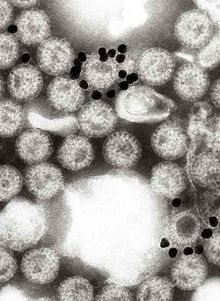 REPLICATION
Rotaviruses replicate mainly in the gut, and infect enterocytes of the villi of the small intestine, leading to structural and functional changes of the epithelium. The triple protein coats make them resistant to the acidic PH of the stomach and the digestive enzymes in the gut.
The virus enters cells by receptor mediated endocytosis and form a vesicle known as the endosome. Proteis in the third layer (VP7 and the VP4 spike) disrupt the membrane of the endosome, creating a difference in the calcium concentration. This causes the breakdown of VP7 trimers into single protein subunits, leaving the VP2 and the VP6 protein coats around the viral dsRNA, forming a double-layered particle (DLP).
The eleven dsRNA strands remain within the protection of the two protein shells and the viral RNA-dependent RNA polymerase creates mRNA transcript of the double-stranded viral genome. By remaining in the core, the viral RNA evades innate host immune responses called RNA interference that are triggered by the presence of double-stranded RNA.
During the infection, rotavirus produces mRNA for both protein biosynthesis and gene replication. Most of the rotavirus proteins accumulate in viroplasm, where the RNA is replicated and the DLP’S are assembled. Viroplasm is formed around the cell nucleus as early as two(2) hours after virus infection, and consists of viral factories thought to be made by two viral nonstructural proteins: NSP5 and NSP2. Inhibition of NSP5 by RNA interference results in a sharp decrease in rotavirus replication. The DLPs migrate to the endoplasmic reticulum where they obtain their third outer layer(formed by VP7 and VP4). The progeny viruses are released from the cell by lysis.
A simplified diagram of the rotavirus replication cycle.
TRANSMISSION
Rotavirus is transmitted by faecal-oral route, via contact with contaminated hands, surfaces and objects, and possibly by the respiratory route. Viral diarrhea is higly contagious. The faeces of an infected person can contain more than 10 trillion infectious particles per gram, fewer than 100 of these are required to transmit infection to another person. 
 Rotaviruses are stable in the environment and have been found in estuary samples at levels up to 1-5 infectious particles per US gallon, the viruses survive between 9 and 19 days. Sanitary measures adequately for eliminating bacteria and parasites seem to be ineffective in control of rotavirus, as the incidence of rotavirus infection in countries with high and low health standards is similar.
Diagram of rotavirus in the faeces of an infected child.
DISEASE MECHANISMS
The diarrhoea is caused by multiple activities of the virus. Malabsorption occurs because of the destruction of gut cells called enterocytes. The toxic rotavirus protein NSP4 induces age–and calcium ion-dependent chloride secretion, disrupts SGLT1 transporter-mediated reabsorption of water, apparently reduces activity of brush-border membrane disaccharides, and possibly activates the calcium-ion dependent secretory reflexes of the enteric nervous system. Healthy enterocytes secrete lactase into the small intestine; milk intolerance due to lactase deficiency is a symptom of rotavirus infection, which can persist for weeks. A recurrence of mild diarrhoea often follows the reintroduction of milk into the child’s diet, due to bacterial fermentation of the disaccharide lactose in the gut.
An electron micrograph of a rotavirus infected enterocyte (top) compared to an uninfected cell (bottom). The bar = approx. 500nm
DIAGNOSIS AND DETECTION
Diagnosis of infection with rotavirus normally follows diagnosis of gastroenteritis as the cause of severe diarrhoea. Most children admitted to hospitals with gastroenteritis are tested for rotavirus A. Specific diagnosis of infection with rotavirus A is made by finding the virus in the child’s stool by enzyme immunoassay. There are several licensed test kits on the market which are sensitive, specific and detect all serotypes of rotavirus A. Other methods, such as electron microscopy and PCR, are used in research laboratories. Reverse transcription-polymerase chain reaction (RT-PCR) can detect and identify all species and serotypes of human rotavirus.
TREATMENT AND PROGNOSIS
Treatment of acute rotavirus is nonspecific and it involves management of symptoms and, most importantly, management of dehydration. If untreated, children can die from the resulting severe dehydration. Depending on the severity of diarrhea, treatment consists of oral rehydration therapy, during which the child is given extra water to drink that contain small amounts of salt and sugar. In 2004, the WHO and UNICEF recommended the use of low-osmolarity oral rehydration solution and zinc supplementation as two-pronged treatment of acute diarrhea. Some infections are serious enough to warrant hospitalization where fluids are given by intravenous therapy or nasogastric intubation, and the child’s electrolytes and blood sugar are monitored. Probiotics have been shown to reduce the duration of rotavirus diarrhoea , and according to the European Society for Pediatric Gastroenterology “effective interventions include administration of specific probiotics such as Lactobacillus rhamnosus or Saccharomyces boulardii, disomectite or racecadotril”. Rotavirus infections rarely causes other complications and for a well managed child the prognosis is excellent.
EPIDEMIOLOGY
Rotavirus A, which accounts for more than 90% gastroenteritis in humans, is endemic worldwide. Each year rotavirus causes millions cases of diarrhoea in developing in developing countries, almost 2 million of which result in hospitalization. In 2013, an estimated 215,000 children younger than five(5) died from rotavirus. 90% of whom were in developing countries. Almost every child has been infected with rotavirus by age five. Rotavirus is the leading single cause of severe diarrhoea  among infants and children, is responsible for about a third of the cases requiring hospitalization, and causes 37% of deaths attributable to diarrhoea and 5% of all deaths in children younger than five. Boys are twice as likely as girls to be admitted to hospitals for rotavirus. Rotavirus infections occur primarily during cool, dry seasons. The number attributable to food contamination is unknown.
Outbreaks of rotavirus A diarrhoea are common among hospitalised infants, young children attending day care centres, and elderly people in nursing homes. An outbreak caused by contaminated municipal water occurred in Colorado in 1981.During 2005, the largest recorded epidemic of diarrhoea occurred in Nicaragua. This unusually large and severe outbreak was associated with mutations in the rotavirus A genome, possibly helping the virus escape the prevalent immunity in the population. A similar large outbreak occurred in Brazil in 1977.

Rotavirus B, also called adult diarrhoea rotavirus or ADRV, has caused major epidemics of severe diarrhoea affecting thousands of people of all ages in China. These epidemics occurred as a result of sewage contamination of drinking water. Rotavirus B infections also occurred in India in 1998; the causative strain was named CAL. Unlike ADRV, the CAL strain is endemic. To date, epidemics caused by rotavirus B have been confined to mainland China, and surveys indicate a lack of immunity to this species in the United States.
EPIDEMIOLOGY CONTD
Rotavirus C has been associated with rare and sporadic cases of diarrhoea in children, and small outbreaks have occurred in families.
PREVENTION
Rotavirus is highly contagious and cannot be treated with antibiotics or other drugs. Because improved sanitation does not decrease the prevalence of rotaviral disease, and the rate of hospitalisations remains high despite the use of oral rehydrating medicines, the primary public health intervention is vaccination. Two vaccines against Rotavirus A infection are approved for global use and are safe and effective in children:  Rotarix by GlaxoSmithKline and RotaTeq by Merck. Both are taken orally and contain attenuated live virus.  Three vaccines are licensed for use in national markets only: ROTAVAC®, licensed in India in 2014; Rotavin-M1™, licensed in Vietnam in 2007; and Lanzhou Lamb Rotavirus Vaccine, licensed in China in 2000.Additional rotavirus vaccines are under development.

In 2009, the World Health Organisation (WHO) recommended that rotavirus vaccine be included in all national immunisation programmes.] The incidence and severity of rotavirus infections has declined significantly in countries that have acted on this recommendation.[14][15][16] A 2014 review of available clinical trial data from countries routinely using rotavirus vaccines in their national immunisation programs found that rotavirus vaccines have reduced rotavirus hospitalisations by 49-92 percent and all cause diarrhoea hospitalisations by 17-55 percent. In Mexico, which in 2006 was among the first countries in the world to introduce rotavirus vaccine, diarrhoeal disease death rates dropped during the 2009 rotavirus season by more than 65 percent among children age two and under. In Nicaragua, which in 2006 became the first developing country to introduce a rotavirus vaccine, severe rotavirus infections were reduced by 40 percent and emergency room visits by a half.
PREVENTION CONTD
In the United States, rotavirus vaccination since 2006 has led to drops in rotavirus-related hospitalisations by as much as 86 percent. The vaccines may also have prevented illness in non-vaccinated children by limiting the number of circulating infections. In developing countries in Africa and Asia, where the majority of rotavirus deaths occur, a large number of safety and efficacy trials as well as recent post-introduction impact and effectiveness studies of Rotarix and RotaTeq have found that vaccines dramatically reduced severe disease among infants. In September 2013, the vaccine was offered to all children in the UK, aged between two and three months, and it is expected to halve the cases of severe infection and reduce the number of children admitted to hospital because of the infection by 70 percent. In Europe, hospitalisation rates following infection by rotavirus have decreased by 65% to 84% following the introduction of the vaccine.Rotavirus vaccines are licensed in over 100 countries, and more than 80 countries have introduced routine rotavirus vaccination, almost half with the support of Gavi, the Vaccine Alliance.  To make rotavirus vaccines available, accessible, and affordable in all countries—particularly low- and middle-income countries in Africa and Asia where the majority of rotavirus deaths occur PATH, the WHO, the U.S. Centers for Disease Control and Prevention, and GAVI, the Vaccine Alliance have partnered with research institutions and governments to generate and disseminate evidence, lower prices, and accelerate introduction.
OTHER ANIMALS
Rotaviruses infect the young of many species of animals and they are a major cause of diarrhoea in wild and reared animals worldwide. As a pathogen of livestock, notably in young calves and piglets, rotaviruses cause economic loss to farmers because of costs of treatment associated with high morbidity and mortality rates.These rotaviruses are a potential reservoir for genetic exchange with human rotaviruses. There is evidence that animal rotaviruses can infect humans, either by direct transmission of the virus or by contributing one or several RNA segments to reassortants with human strains
HISTORY
In 1943, Jacob Light and Horace Hodes proved that a filterable agent in the faeces of children with infectious diarrhoea also caused scours (livestock diarrhoea) in cattle.[118] Three decades later, preserved samples of the agent were shown to be rotavirus.[119] In the intervening years, a virus in mice[120] was shown to be related to the virus causing scours.[121] In 1973, Ruth Bishop and colleagues described related viruses found in children with gastroenteritis.

In 1974, Thomas Henry Flewett suggested the name rotavirus after observing that, when viewed through an electron microscope, a rotavirus particle looks like a wheel (rota in Latin);[122][123] the name was officially recognised by the International Committee on Taxonomy of Viruses four years later.[124] In 1976, related viruses were described in several other species of animals.[121] These viruses, all causing acute gastroenteritis, were recognised as a collective pathogen affecting humans and animals worldwide.[122] Rotavirus serotypes were first described in 1980,[125] and in the following year, rotavirus from humans was first grown in cell cultures derived from monkey kidneys, by adding trypsin (an enzyme found in the duodenum of mammals and now known to be essential for rotavirus to replicate) to the culture medium.[126] The ability to grow rotavirus in culture accelerated the pace of research, and by the mid-1980s the first candidate vaccines were being evaluated.[127]
HISTORY CONTD
In 1998, a rotavirus vaccine was licensed for use in the United States. Clinical trials in the United States, Finland, and Venezuela had found it to be 80 to 100% effective at preventing severe diarrhoea caused by rotavirus A, and researchers had detected no statistically significant serious adverse effects.[128][129] The manufacturer, however, withdrew it from the market in 1999, after it was discovered that the vaccine may have contributed to an increased risk for intussusception, a type of bowel obstruction, in one of every 12,000 vaccinated infants.[130] The experience provoked intense debate about the relative risks and benefits of a rotavirus vaccine.[131] In 2006, two new vaccines against rotavirus A infection were shown to be safe and effective in children,[132] and in June 2009 the World Health Organization recommended that rotavirus vaccination be included in all national immunisation programmes to provide protection against this virus.[133]
One of Flewetts original electron micrographs.
REFERENCES
Dennehy PH (2015). "Rotavirus Infection: A Disease of the Past?". Infectious Disease Clinics of North America. 29 (4): 617–35. PMID 26337738. doi:10.1016/j.idc.2015.07.002.
Bernstein DI (March 2009). "Rotavirus overview". The Pediatric Infectious Disease Journal. 28 (3 Suppl): S50–3. PMID 19252423. doi:10.1097/INF.0b013e3181967bee.
Grimwood K, Lambert SB (February 2009). "Rotavirus vaccines: opportunities and challenges". Human Vaccines. 5 (2): 57–69. PMID 18838873. doi:10.4161/hv.5.2.6924.
Bishop R (October 2009). "Discovery of rotavirus: Implications for child health". Journal of Gastroenterology and Hepatology. 24 (Suppl 3): S81–5. PMID 19799704. doi:10.1111/j.1440-1746.2009.06076.x.
World Health Organization (2015). "Global Rotavirus Sentinel Hospital Surveillance Network"
THANK YOU FOR YOUR CO-OPERATION…
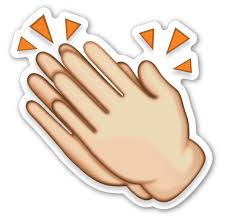